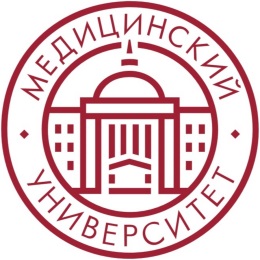 ФГБОУ ВО КрасГМУ им. проф. В.Ф. Войно-Ясенецкого Минздрава РФ
Кафедра лучевой диагностики ИПО
Искусство интерпретации рентгенограмм шейного отдела позвоночника (часть 4)
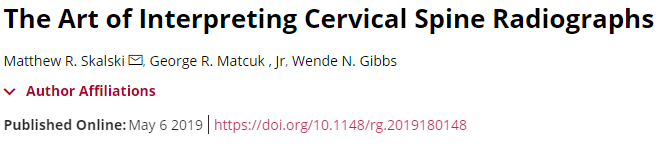 Выполнила: ординатор 2 года специальности 31.08.09 Рентгенология
Константинова Елена Сергеевна
КАЛЬЦИНОЗ МЯГКИХ ТКАНЕЙ В НОРМЕ
Прицельные рентгенограммы ШОП, боковая проекция
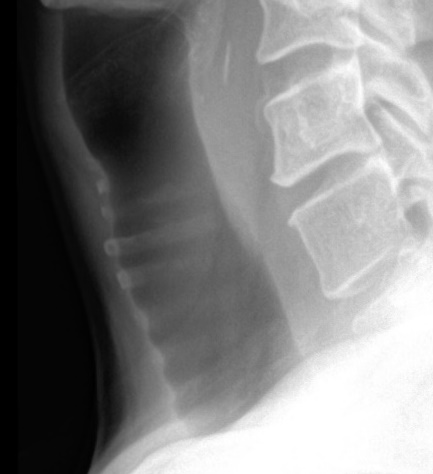 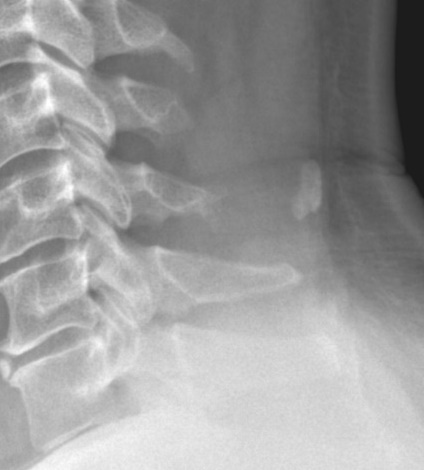 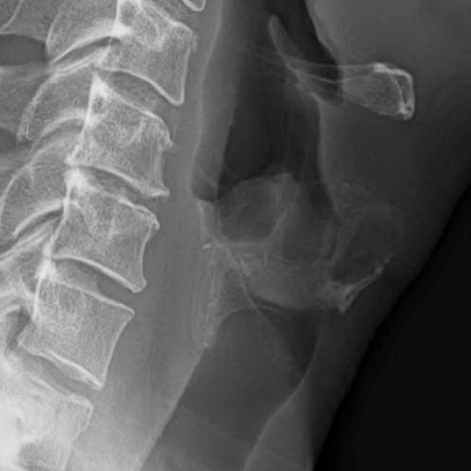 Щитовидный и перстневидный хрящ
Сесамовидные кости выйной связки
Кольца трахеи
[Speaker Notes: Ряд структур шейного отдела позвоночника с возрастом кальцинируется
Это является нормой или встречается в виде клинически незначимых симптомов:
   Щитовидный хрящ
   Перстневидный хрящ
   Кольца трахеи
   Сесамовидные кости выйной связки
   Шиловидные связки]
ШИЛОПОДЪЯЗЫЧНЫЙ СИНДРОМ
шиловидная связка     
окклюзия внутренней сонной артерии справа
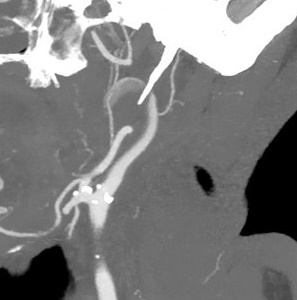 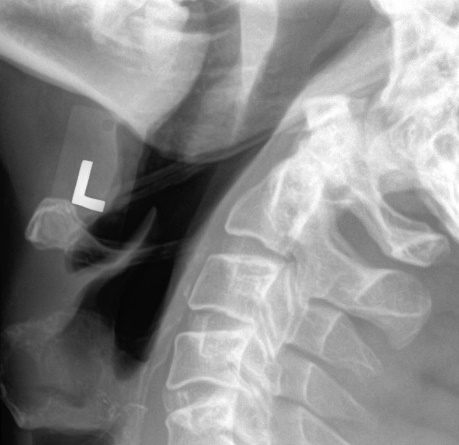 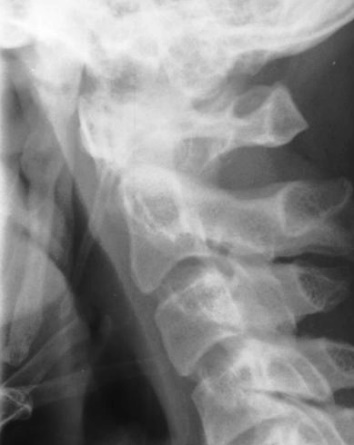 Прицельные рентгенограммы ШОП, боковая проекция, разные пациенты
КТ, сагиттальная плоскость
[Speaker Notes: Кальцификация шиловидной связки -  шилоподъязычный синдром или синдром орла

Симптомы и признаки:
Боль в области лица при повороте головы
Дисфагия
Ощущение инородного тела
Боль при вытягивании языка
Изменение голоса
Ощущение гиперсаливации
Шум в ушах или оталгия
Компрессия сонной артерии
Компрессия и/или раздражение черепных нервов в этой области (V, VII, IX и X пары)
Может наблюдаться очаговое утолщение в местах постоянной подвижности и образование псевдосуставов]
ДИФФУЗНЫЙ ИДИОПАТИЧЕСКИЙ СКЕЛЕТНЫЙ ГИПЕРОСТОЗ (DISH)
Рентгенограмма ШОП, боковая проекция
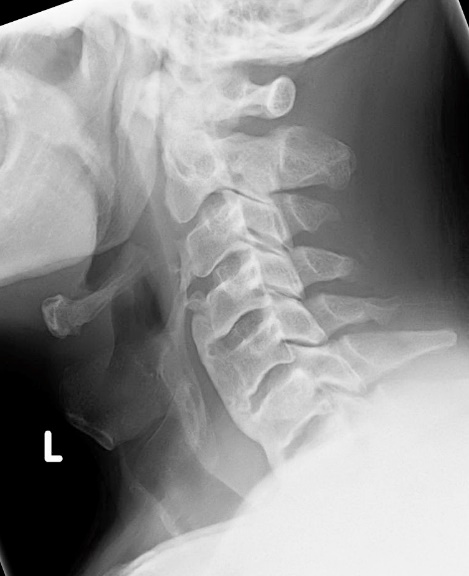 Кальциноз передней продольной связки
[Speaker Notes: ДИФФУЗНЫЙ ИДИОПАТИЧЕСКИЙ СКЕЛЕТНЫЙ ГИПЕРОСТОЗ (DISH)
В нашей практике распространено и более знакомо авторское название – болезнь Форестье, желательно это упомянуть
Кальцификация/оссификация позвоночника и экстраспинальных связок
Высота дисков, нормальные контуры тел позвонков сохранены при этом дополнительный кальций/кость «приклеиваются»
Иногда DISH предшествуют дегенеративные изменения
Отсутствие анкилоза синовиальных суставов, более толстый гиперостоз и просветные расщелины помогают дифференцировать от AS
Гипервитаминоз А имеет аналогичный вид
Ассоциируется с повышенной заболеваемостью сахарным диабетом 
Может вызывать стеноз центрального канала при сопутствующем стенозе задней продольной связки]
ДИФФУЗНЫЙ ИДИОПАТИЧЕСКИЙ СКЕЛЕТНЫЙ ГИПЕРОСТОЗ (DISH)
Рентгенограмм контрастированного пищевода (А) и рентгенограмма ШОП, боковая проекция (В)
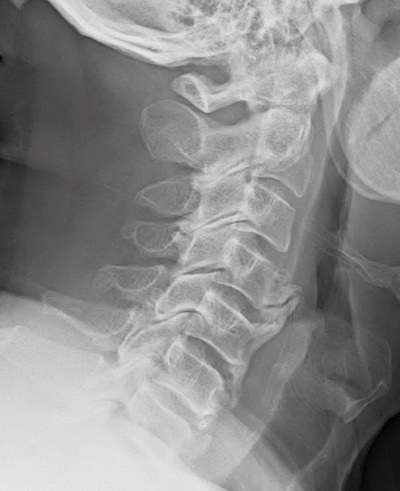 А
В
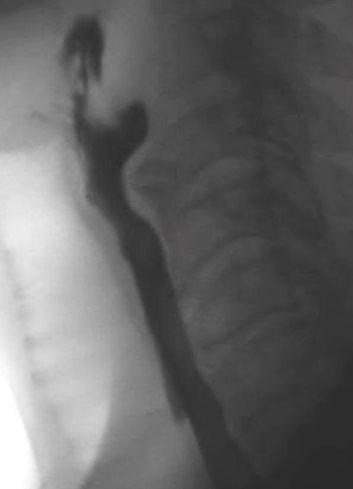 Кальциноз передней продольной связки
Дисфагия при значительном сужении пищевода позвонком
Рентгенограмма ШОП, боковая проекция
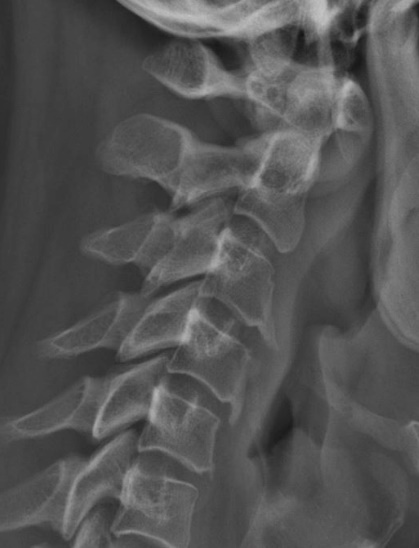 Лекарственно-индуцированный скелетный гиперостоз вследствие вторичного гипервитаминоза А
ОССИФИКАЦИЯ ЗАДНЕЙ ПРОДОЛЬНОЙ СВЯЗКИ (OPLL)
Рентгенограмма ШОП, боковая проекция (А)
КТ, сагиттальная плоскость (В)
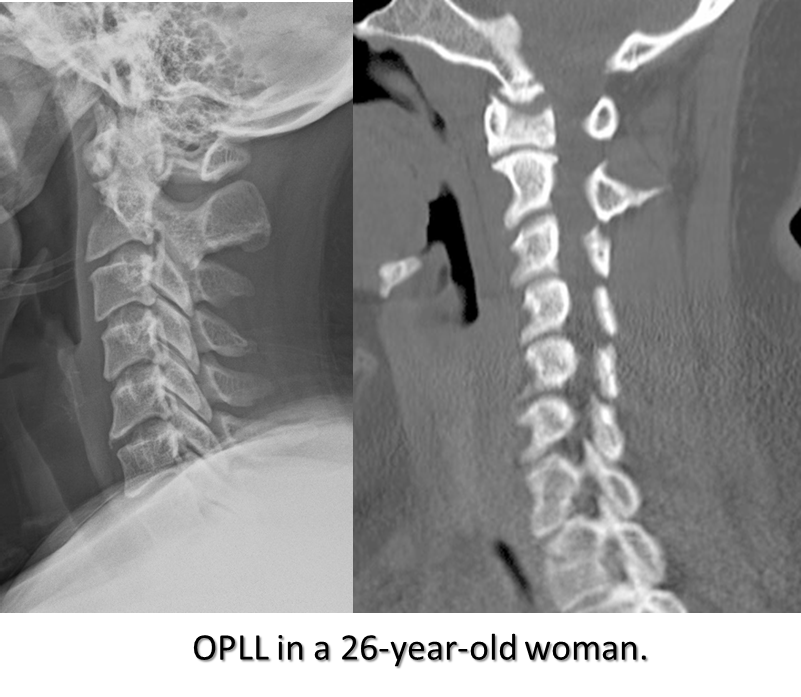 А
В
Возникает вместе с DISH или самостоятельно

Миелопатия возникает при оссификации нервного канала более 60%

Сопутствующее окостенение желтой связки
[Speaker Notes: Может возникать вместе с DISH или самостоятельно
Повышенная заболеваемость у лиц японской национальности
Часто встречается миелопатия. Наиболее вероятна, когда просвет нервного канала оссифицирован более 60%
Возможно сопутствующее окостенение желтой связки]
АТЕРОСКЛЕРОЗ СОННЫХ АРТЕРИЙ
Рентгенограммы ШОП, прямая (А) и боковая (В) проекция
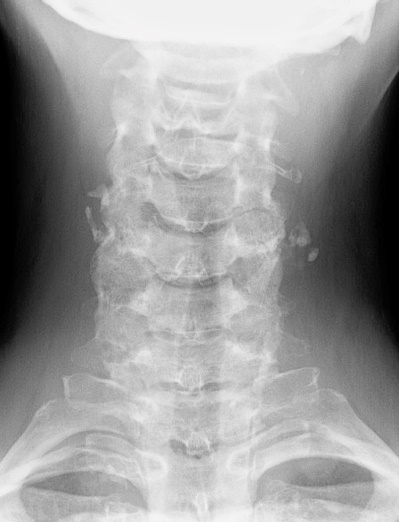 В
А
А
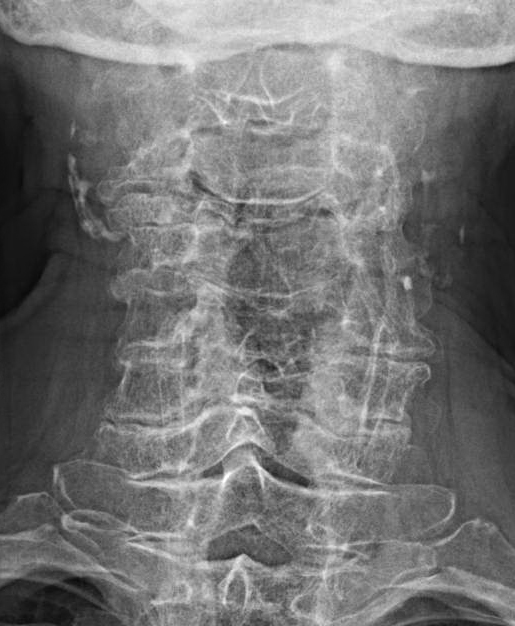 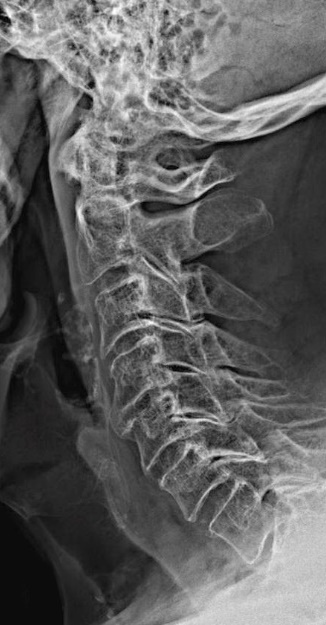 [Speaker Notes: Односторонний или двусторонний
Чаще встречается в области бифуркации общей сонной артерии, на уровне С4-С5 
Располагается кпереди и латерально от шейного отдела позвоночника]
СИАЛОЛИТИАЗ
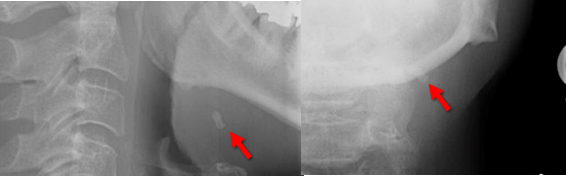 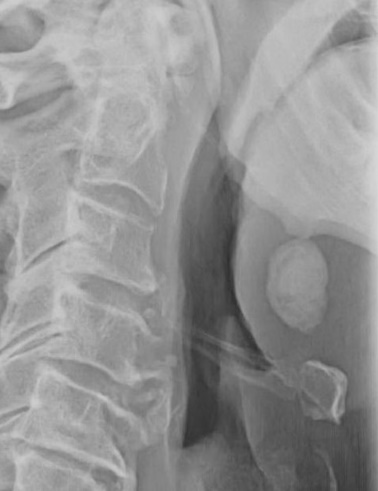 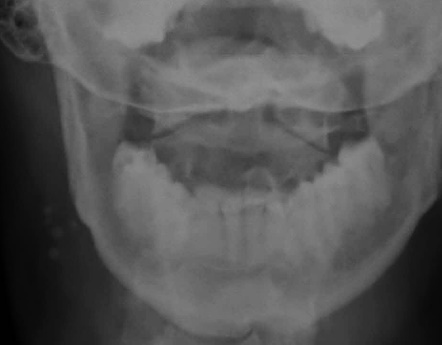 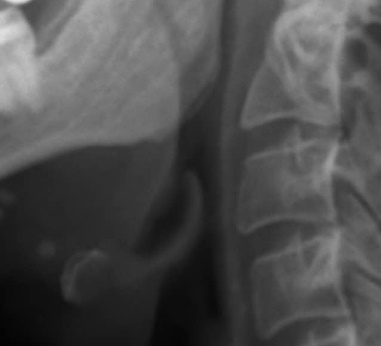 Кальцинированный лимфатический узел
Кальцинаты в протоке/паренхиме поднижнечелюстной слюнной железы
[Speaker Notes: Кальцификация в протоке или паренхиме слюнной железы, чаще всего подчелюстной, реже околоушной
При хронической обструкции железа подвергается жировой атрофии, и симптомы проходят, если нет инфекции
Кальцифицированный лимфатический узел, хронический сиаладенит (паренхимальные кальцификаты)]
КАЛЬЦИНОЗ ЩИТОВИДНОЙ ЖЕЛЕЗЫ И ОКОЛОЩИТОВИДНЫХ ЖЕЛЕЗ
Прицельные рентгенограммы ШОП, прямая и боковая проекция
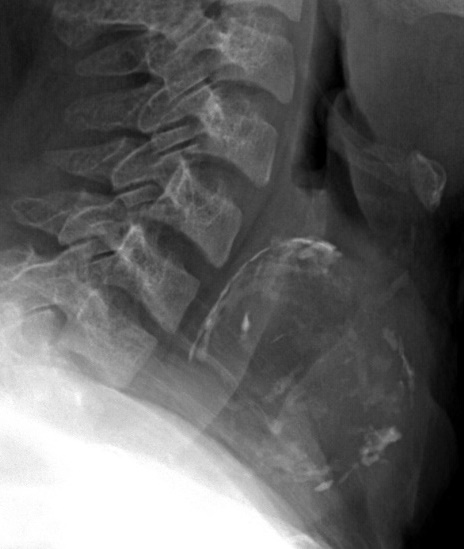 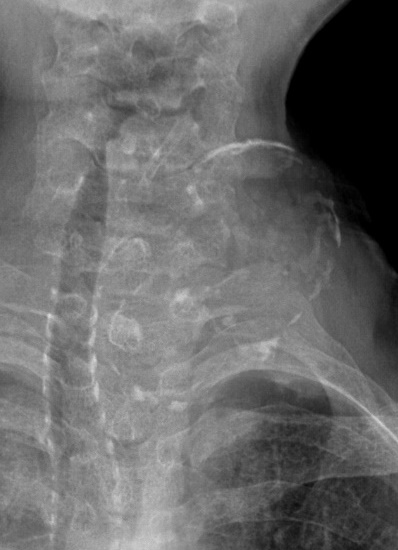 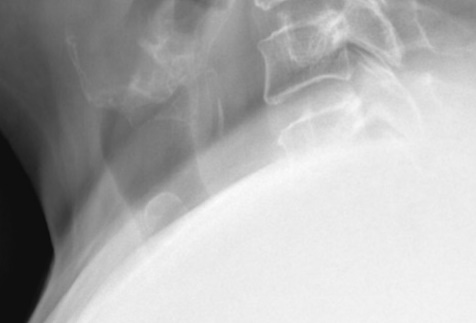 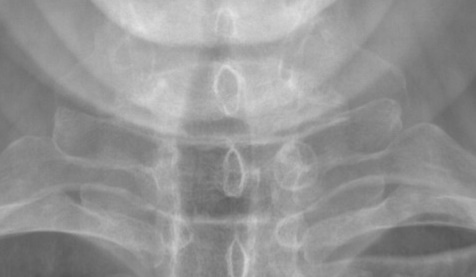 Кальцинированный узел щитовидной железы
Аденома околощитовидных желез
КАЛЬЦИНОЗ ШЕЙНЫХ ЛИМФАТИЧЕСКИХ УЗЛОВ
Рентгенограммы ШОП, прямая (А) и боковая (В) проекция
А
В
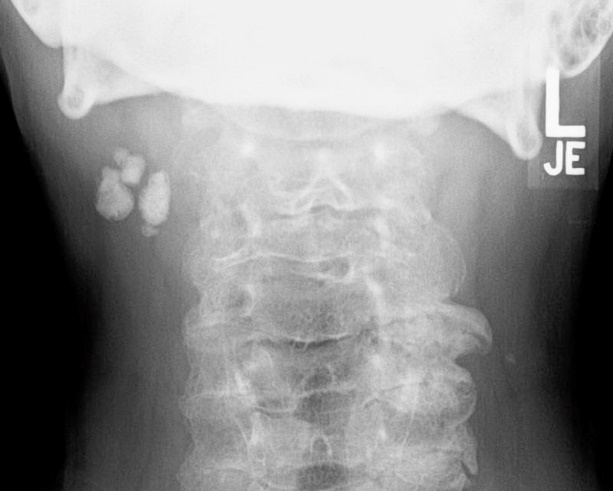 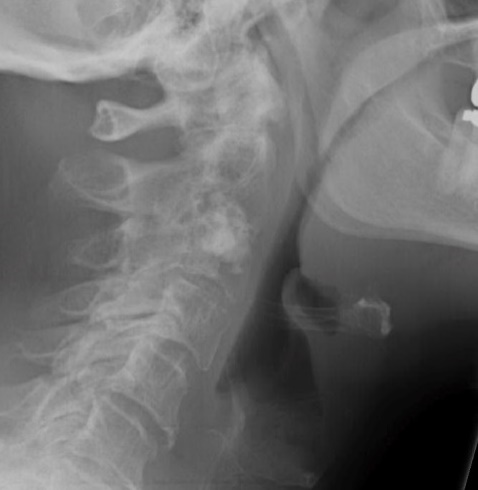 Кальцинированные лимфатические узлы шеи справа, латеральнее C3
КАЛЬЦИНОЗ ШЕЙНЫХ ЛИМФАТИЧЕСКИХ УЗЛОВ
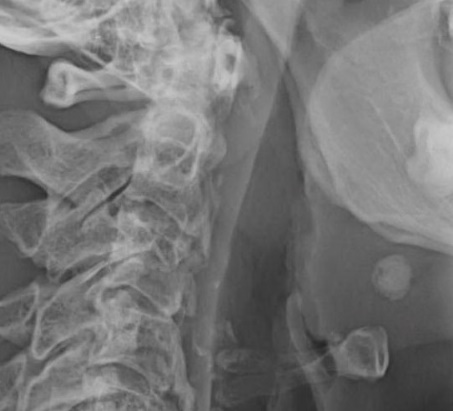 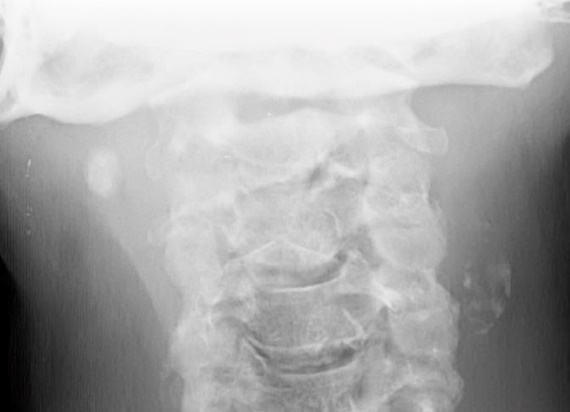 Прицельные рентгенограммы ШОП, прямая (А) и боковая (В) проекция
Кальцинированный лимфатический узел
Атеросклероз левой сонной артерии
КАЛЬЦИНОЗ ШЕЙНЫХ ЛИМФАТИЧЕСКИХ УЗЛОВ
Рентгенограммы ШОП, прямая (А) и боковая (В) проекция с разгибанием
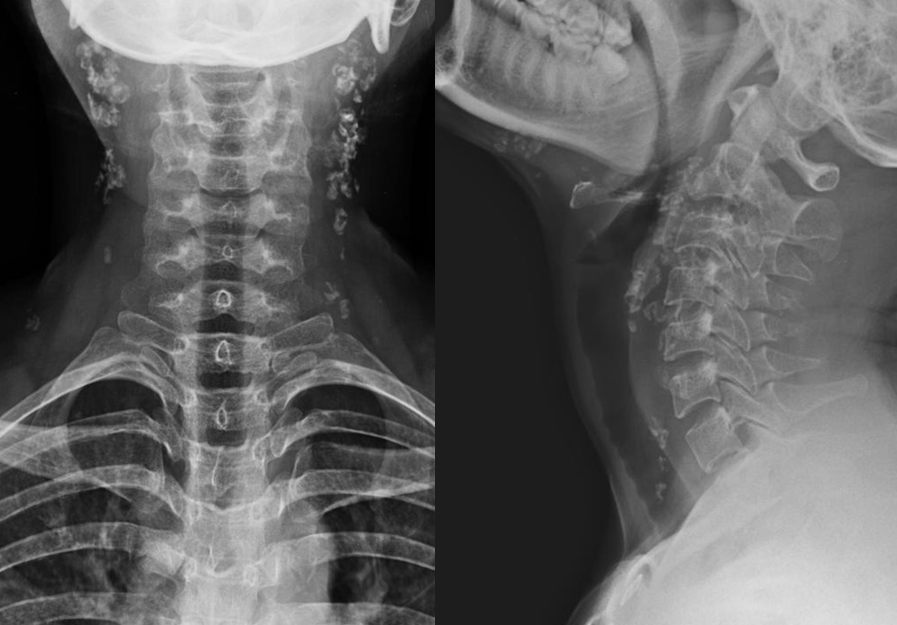 А
В
Двусторонний лимфаденит шеи вследствие туберкулеза
АНКИЛОЗИРУЮЩИЙ СПОНДИЛИТ
Прицельные рентгенограммы ШОП, боковая проекция
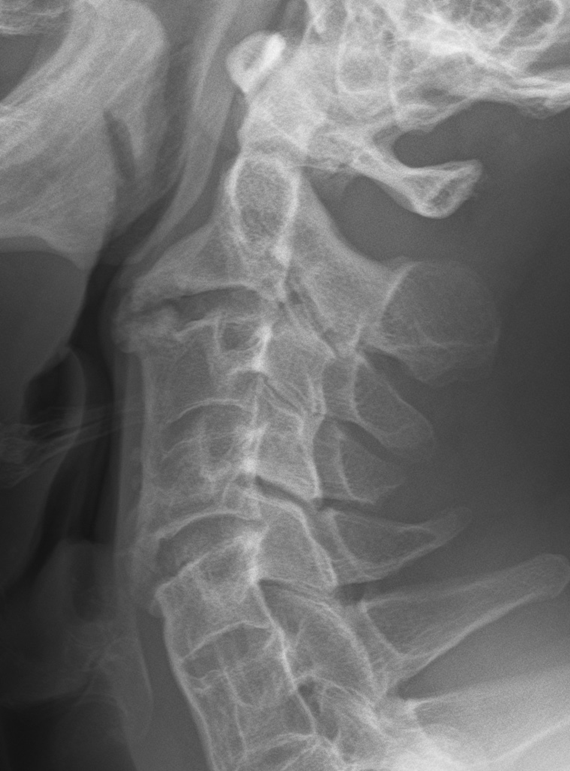 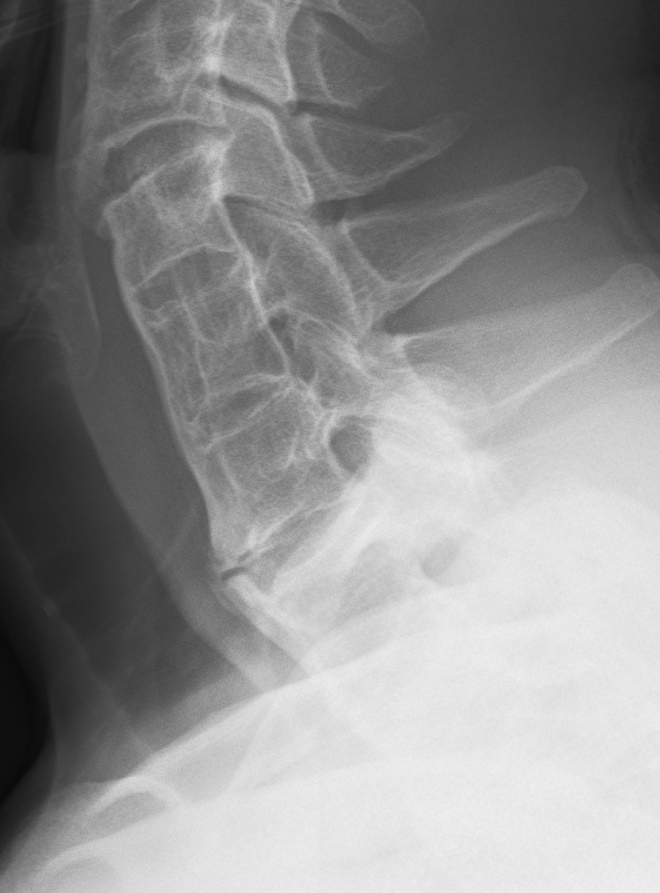 Отсутствие сращения C2/C3 и C4/C5
Перелом синдесмофита в C7/T1
[Speaker Notes: Потеря лордоза, переднее положение головы

Переднее смещение тела позвонка, синдесмофиты, остеопороз

Анкилоз, склероз, эрозия фасеточных суставов

Вовлечение C1/C2 встречается реже, но у некоторых пациентов может наблюдаться нестабильность.

Участки сохраненной подвижности определяются как дегенеративная нестабильность

Синдесмофит - это костный нарост, возникающий внутри связки, обычно наблюдаемый в связках позвоночника, в частности в связках межпозвоночных суставов, приводящий к сращению позвонков. Синдесмофиты патологически похожи на остеофиты. Пациенты с анкилозирующим спондилитом особенно склонны к развитию синдесмофитов.]
Рентгенограмма ШОП, боковая проекция
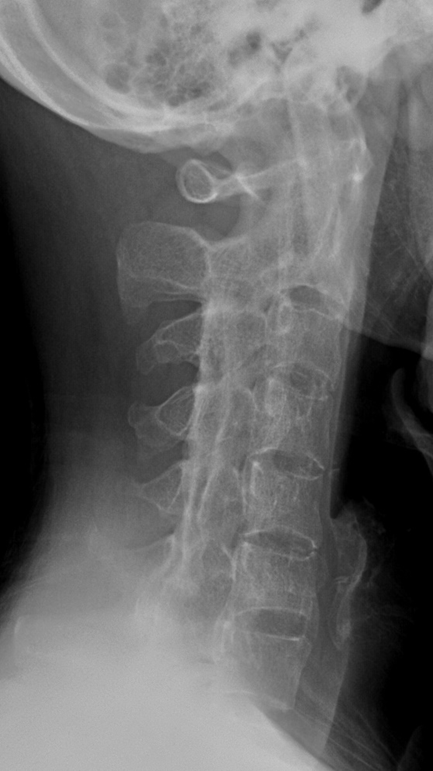 Анкилозирующий спондилит с образованием краевого синдесмофита и анкилозом задних элементов с вовлечением фасеток
Рентгенограмма ШОП, боковая проекция (А) КТ, сагиттальная плоскость (В)
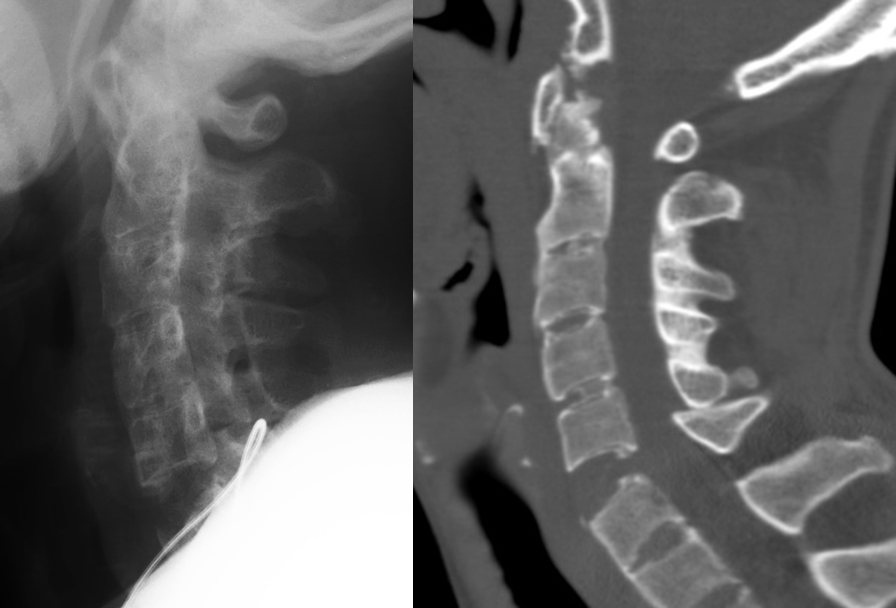 А
В
Анкилозирующий спондилит и перелом через диск С5-С6
[Speaker Notes: Через анкилозированные диски может произойти перелом
Часто при незначительных воздействиях, например - интубация
Эти повреждения изначально могут быть незаметными, и их легко пропустить]
Рентгенограмма ШОП, боковая проекция
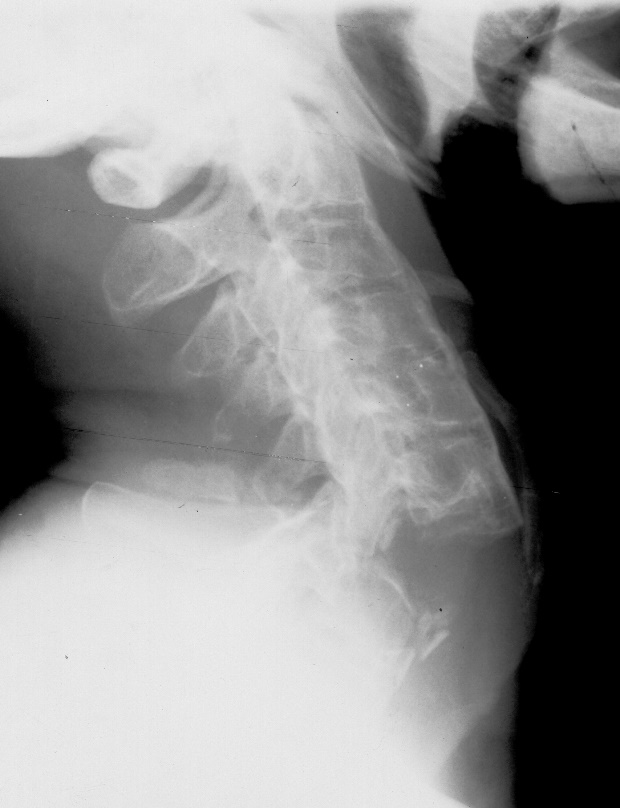 Пациент с анкилозирующим спондилитом, переломом позвоночника (С6-С7) и вывихом фасеточных суставов

Криминальная травма
НОВООБРАЗОВАНИЯ
Шейный отдел позвоночника - распространенная область метастазирования и зона возникновения первичных новообразований таких, как:

Остеохондрома позвоночника 
Хордома (спинальные)
Опухоль Панкоста
Аневризматическая костная киста и остеобластома
Гигантоклеточная опухоль
[Speaker Notes: Панкостозные опухоли = правильнее, опухоли Панкоста. Можно также добавить, что это первично верхушечный рак лёгкого, с последующим прорастанием в позвоночник и рёбра]
ОСТЕОХОНДРОМА ПОЗВОНОЧНИКА
Рентгенограммы ШОП, прямая (А) и боковая (В) проекция
А
В
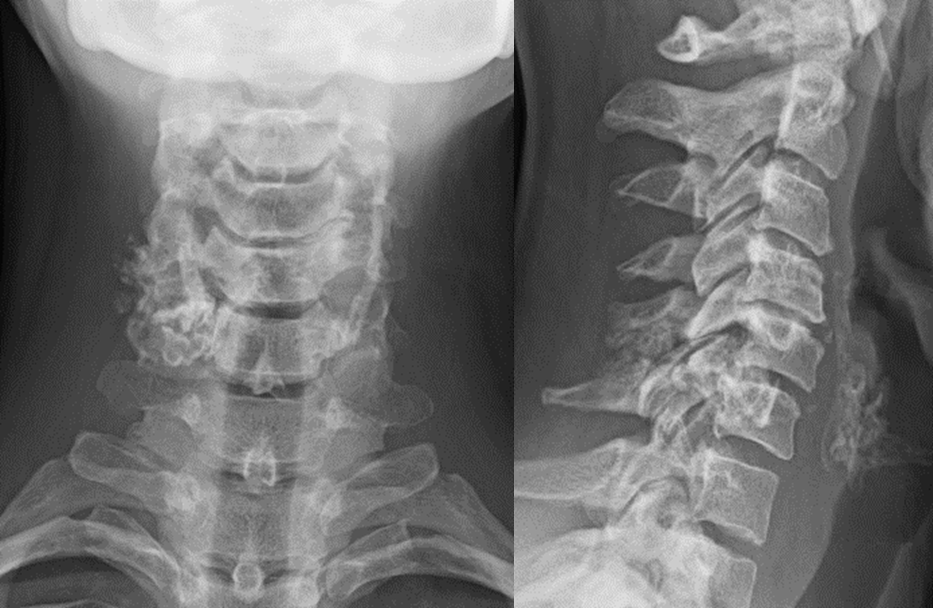 ХОНДРОМА
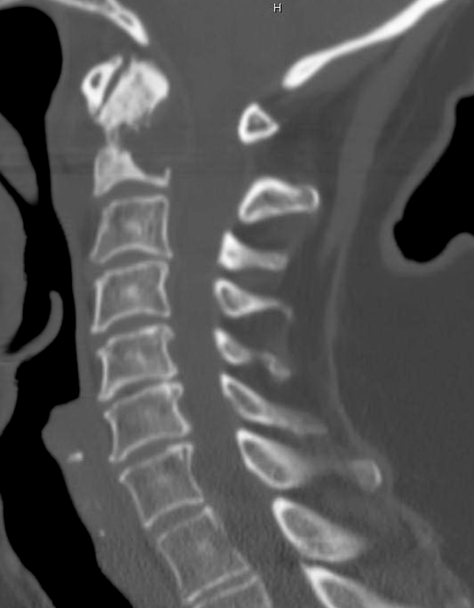 КТ, аксиальная плоскость
Мягкотканое образование, деформирующее второй шейный позвонок
[Speaker Notes: ХОНДРОМА С2 = здесь просто описка: ХОРДОМА С2]
ОПУХОЛЬ ПАНКОСТА
Рентгенограмма ШОП, прямая проекция (А), 
КТ, аксиальная плоскость (В)
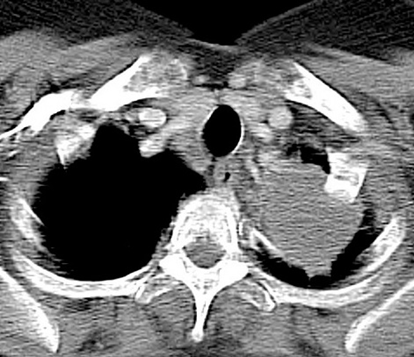 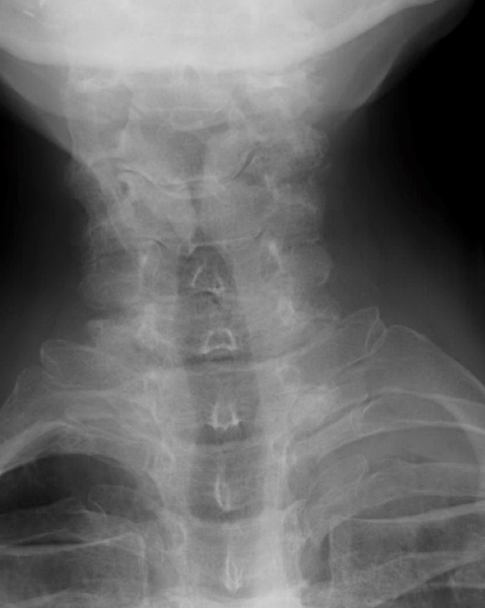 Рак лёгкого (локализующийся в верхушке) с последующим распространением на позвоночник и рёбра
[Speaker Notes: первично верхушечный рак лёгкого, с последующим прорастанием в позвоночник и рёбра]
МЕТАСТАТИЧЕСКОЕ ПОРАЖЕНИЕ
Рентгенограмма ШОП, боковая проекция (А) 
КТ, сагиттальная плоскость (В)
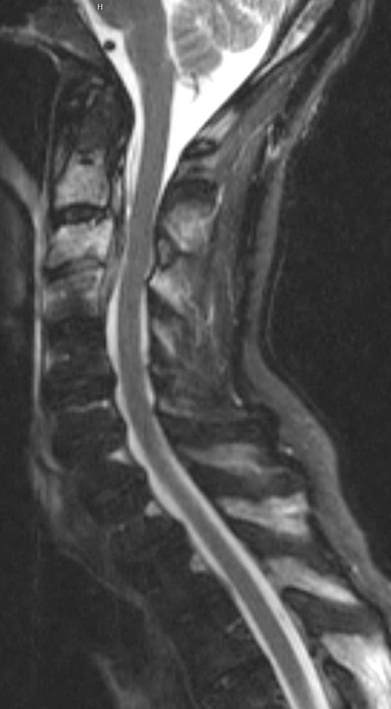 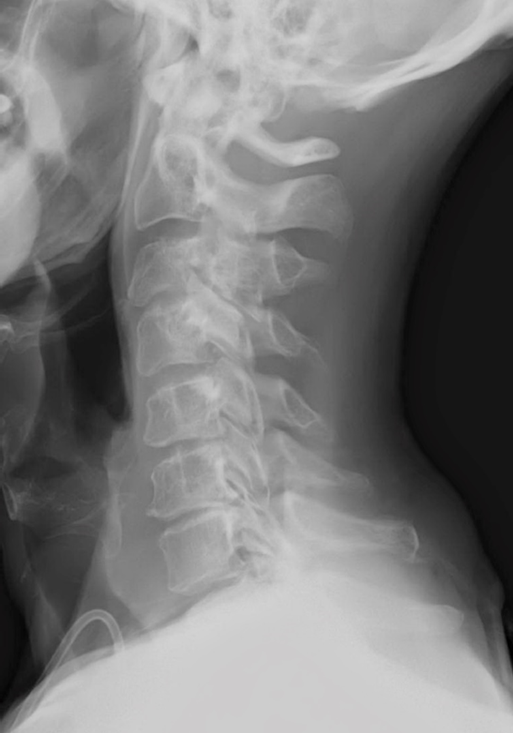 В
А
Потеря линии Джорджа в C3, разрушение коркового слоя, эпидуральное распространение опухоли
[Speaker Notes: передняя позвоночная линия : передний край тел позвонков.
задняя линия позвонков : задний край тел позвонков (также известный как линия Джорджа)
спиноламинарная линия : задний край позвоночного канала.
задняя остистая линия : кончики остистых отростков
Эти линии должны следовать слегка лордотичной кривой, плавной и без ступеньок. Любое смещение следует рассматривать как свидетельство повреждения костей или связок.]
ОСТЕОИДНАЯ ОСТЕОМА
Рентгенограмма ШОП, боковая проекция
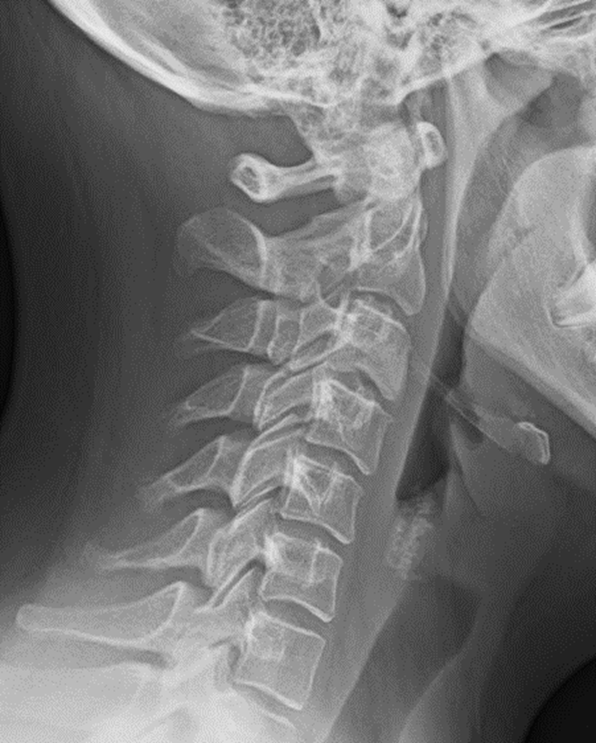 Склероз передней части C3
ОСТЕОИДНАЯ ОСТЕОМА
КТ, аксиальная плоскость - остеоидная остеома (А)
КТ, сагиттальная плоскость - диффузный склероз тела позвонка (В)
МРТ, STIR, сагиттальная плоскость - диффузный отек тела позвонка (С)
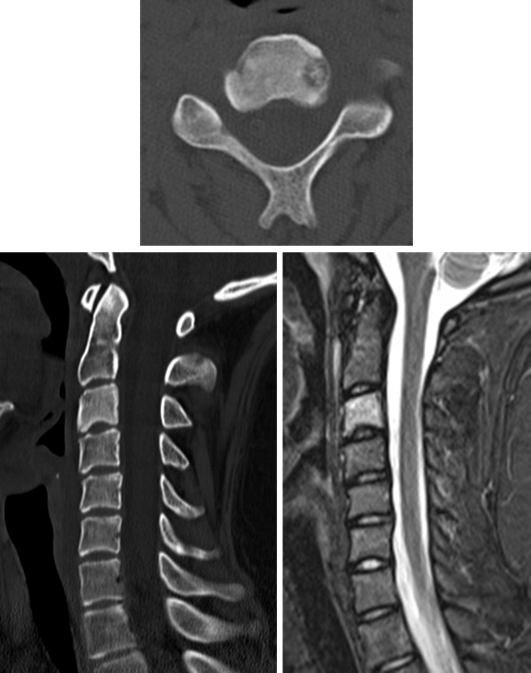 В
С
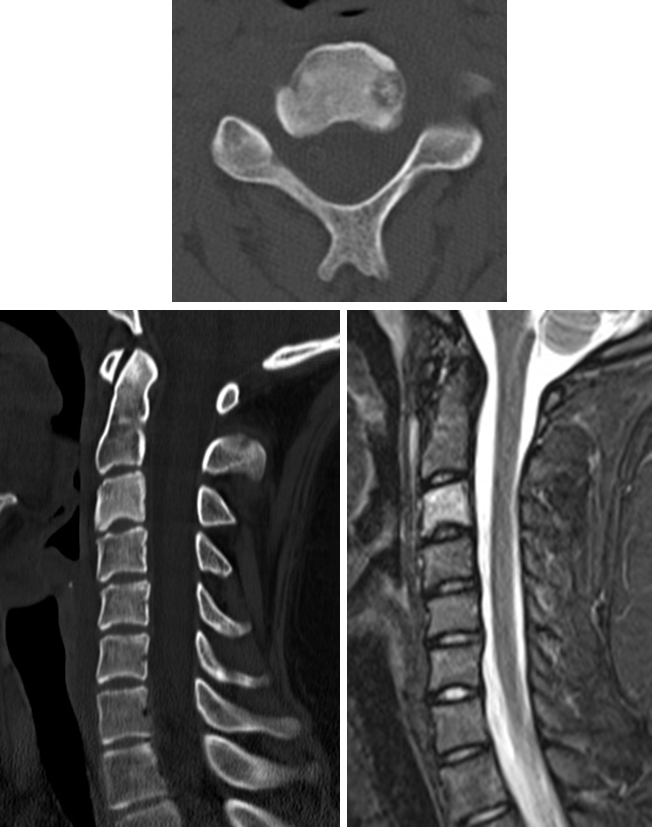 А
ПОДОЗРЕНИЕ НА АНЕВРИЗМАЛЬНУЮ КОСТНУЮ КИСТУ ИЛИ ОСТЕОБЛАСТОМУ
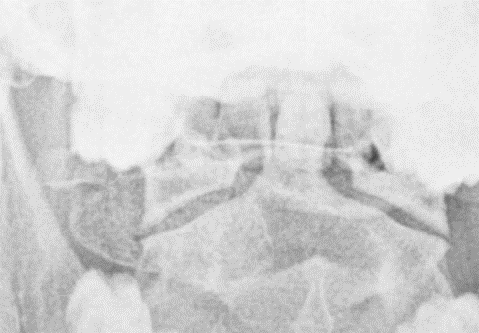 Прицельная рентгенограмма С1 через открытый рот, прямая проекция (А)
Прицельная рентгенограмма С1 И С2, боковая проекция (В)
В
А
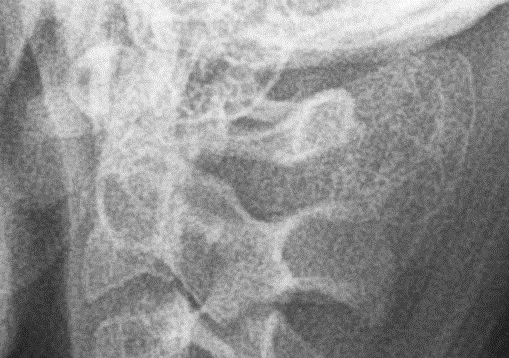 Экспансивное поражение с вовлечением заднего бугорка С1
ИНФЕКЦИОННЫЕ ЗАБОЛЕВАНИЯ
Эпидуральный абсцесс и неврологические осложнения

Инфекционный спондилодисцит

Синдром Гризеля - атлантоаксиальный подвывих после распространения инфекции глотки на верхний шейный отдел позвоночника
[Speaker Notes: Инфекционный спондилодисцит реже всего встречается в шейном отделе позвоночника (это инфекционно-воспалительное поражение межпозвоночных дисков и смежных с ними тел позвонков. Заболевание возникает при заражении бактериальными или паразитарными агентами)
Самая высокая частота эпидурального абсцесса и неврологических осложнений - в шейном отделе позвоночника
Ранняя потеря высоты диска разрушение концевой пластинки разрушение тела позвонка
При лечении, заживление может привести к анкилозу
Обычно происходит гематогенным путем
Первоначальный очаг инфекции может быть ненадежно идентифицирован
Иногда соседний очаг инфекции может распространиться на позвоночник.
Пример: синдром Гризеля - атлантоаксиальный подвывих после распространения инфекции глотки на верхний шейный отдел позвоночника.
встречается преимущественно у детей]
СПОНДИЛОДИСЦИТ
МРТ, Т2ВИ, сагиттальная плоскость (А)
Прицельная рентгенограмма С5-С6, боковая проекция (В)
А
В
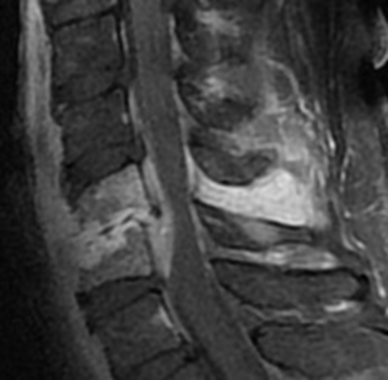 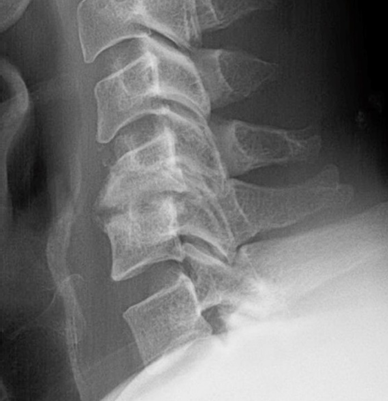 Эпидуральное и предпозвоночное распространение инфекции в области С5 и С6
Ретролистез С5
РЕТРОФАРИНГЕАЛЬНЫЙ АБСЦЕСС
Рентгенограмма шейного отдела позвоночника, боковая проекция
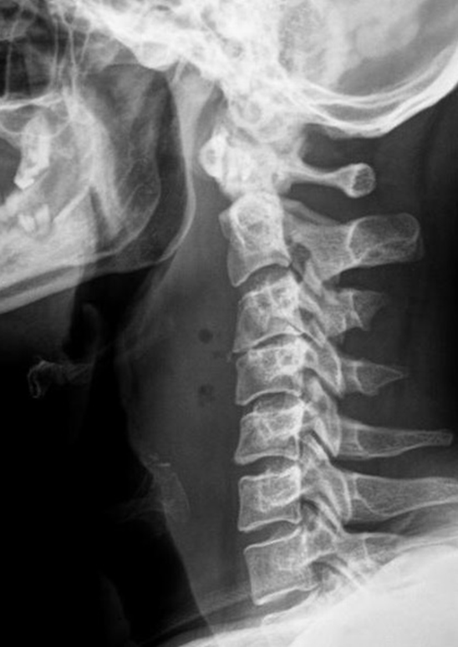 Увеличение ретрофарингеального пространства (абсцесс) и распространение инфекционного процесса на межпозвоночный диск С3-С4 (спондилодисцит)
ЗАКЛЮЧЕНИЕ
Сложная и проекционно перекрывающаяся анатомия может затруднить оценку шейного отдела позвоночника. 

Рентгенограммы шейного отдела позвоночника несут в себе огромное количество информации для квалифицированного специалиста. 

Данная статья повышает уверенность в диагностике аномалий шейного отдела позвоночника и помогает избежать ошибочного принятия нормы за патологию.
[Speaker Notes: Данная статья повышает уверенность в диагностике аномалий шейного отдела позвоночника и помогает избежать ошибочного принятия нормы за патологию. = Это типичная американская фраза, отражающее их ментальность. Лучше это преобразовать в понятную русскую лексику, например: Использование научной информации из статьи повысит качество диагностики патологии шейного отдела позвоночника и оградит от нередких ошибок.]
ИСТОЧНИК
https://pubs.rsna.org/doi/10.1148/rg.2019180148
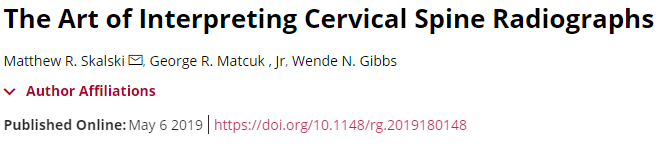 Благодарю за внимание!